СТРУКТУРА ГРОМАДСЬКОЇ ОРГАНІЗАЦІЇ«НАЦІОНАЛЬНОЇ АКАДЕМІЇ НАУК              ВИЩОЇ ОСВІТИ УКРАЇНИ»(ГО «НАН ВО УКРАЇНИ»)
НАУКОВІ ФАХОВІ ВІДДІЛЕННЯ
ОБЛАСНІ НАУКОВІ ВІДДІЛЕННЯ
РЕГІОНАЛЬНІ НАУКОВІ ЦЕНТРИ
ДІЙСНІ ЧЛЕНИ (АКАДЕМІКИ)
ЧЛЕНИ-КОРЕСПОНДЕНТИ
ПОЧЕСНІ АКАДЕМІКИ
ІНОЗЕМНІ АКАДЕМІКИ
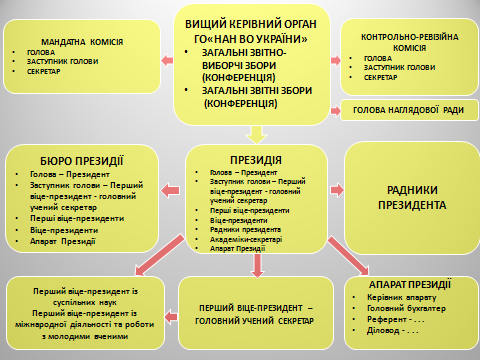 Керівні органи наукових фахових відділень, регіональних наукових центрів та обласних  наукових відділень
АКАДЕМІК
      СЕКРЕТАР      НАУКОВОГО      ФАХОВОГО       ВІДДІЛЕННЯ
ЗАСТУПНИК АКАДЕМІКА  СЕКРЕТАРЯ
УЧЕНИЙ СЕКРЕТАР
БЮРО НАУКОВОГО ФАХОВОГО ВІДДІЛЕННЯ
ГОЛОВА ОБЛАСНОГОНАУКОВОГО ВІДДІЛЕННЯ
ЗАСТУПНИК ГОЛОВИ
УЧЕНИЙ СЕКРЕТАР 
БЮРО ОБЛАСНОГО НАУКОВОГОВІДДІЛЕННЯ
КЕРІВНИК
      РЕГІОНАЛЬНОГО
      НАУКОВОГО      ЦЕНТРУ
ЗАСТУПНИК КЕРІВНИКА
УЧЕНИЙ СЕКРЕТАР
БЮРО  РЕГІОНАЛЬНОГО НАУКОВОГО ЦЕНТРУ
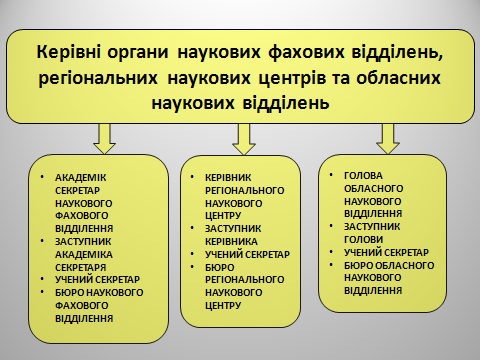 ВИЩИЙ КЕРІВНИЙ ОРГАН      
ГО«НАН ВО УКРАЇНИ»
ЗАГАЛЬНІ ЗВІТНО-ВИБОРЧІ ЗБОРИ (КОНФЕРЕНЦІЯ)
ЗАГАЛЬНІ ЗВІТНІ ЗБОРИ
        (КОНФЕРЕНЦІЯ)
КОНТРОЛЬНО-РЕВІЗІЙНА КОМІСІЯ
ГОЛОВА 
ЗАСТУПНИК ГОЛОВИ 
СЕКРЕТАР
МАНДАТНА КОМІСІЯ
ГОЛОВА 
ЗАСТУПНИК ГОЛОВИ
СЕКРЕТАР
ГОЛОВА НАГЛЯДОВОЇ РАДИ
РАДНИКИ ПРЕЗИДЕНТА
БЮРО ПРЕЗИДІЇ
Голова – Президент 
Заступник голови – Перший віце-президент - головний учений секретар
Перші віце-президенти 
Віце-президенти
Апарат Президії
ПРЕЗИДІЯ
Голова – Президент 
Заступник голови – Перший віце-президент - головний учений секретар
Перші віце-президенти 
Віце-президенти
Радники президента
Академіки-секретарі
Апарат Президії
Перший віце-президент із суспільних наук
Перший віце-президент із міжнародної діяльності та роботи з молодими вченими
АПАРАТ ПРЕЗИДІЇ
Керівник апарату 
Головний бухгалтер
Референт - . . .
Діловод - . . .
ПЕРШИЙ ВІЦЕ-ПРЕЗИДЕНТ – ГОЛОВНИЙ УЧЕНИЙ СЕКРЕТАР
ВІЦЕ-ПРЕЗИДЕНТИ НАУКОВИХ ФАХОВИХ ВІДДІЛЕНЬ
СОЦІАЛЬНО – ГУМАНІТАРНИХ НАУК

1. Загальної педагогіки2. Масових     комунікацій
3. Філології та     мистецтвознавства
ПРИРОДНИЧИХ НАУК
1. Аграрне2. Біології3. Ветеринарної     медицини4. Медицини5. Медичної     косметології6. Комлементарної      медицини7. Наук про Землю8. Проблем       психічного     здоров’я9. Хімії, хімічної     технології та     фармації
ТЕХНІЧНИХ НАУК
1. Будівництва та     архітектури2. Військових наук3. Енергетики та ресурсозбереження4. Загальнотехнічне5. Математики та     інформаційних     технологій6.  Фізики та      астрономії
СУСПІЛЬНИХ НАУК
1. Економіки та     фінансів2. Історії3. Історії освіти,     науки і техніки4. Менеджменту та     бізнесу5. Права6. Психології та     соціології7. Філософії
КЕРІВНИКИ РЕГІОНАЛЬНИХ НАУКОВИХ ЦЕНТРІВ
ПІВНІЧНИЙ
Керівник 
Заступник керівника 
Учений секретар
 
1. Житомирська2. Київська та м. Київ
3. Чернігівська
ЗАХІДНИЙ
Керівник  
Заступник керівника  
Учений секретар

1. Волинська
2. Закарпатська
3. Ів.–Франківська
4. Львівська
5. Рівненська
6. Тернопільська
7. Хмельницька
8. Чернівецька
СХІДНИЙ
Керівник
Заступник керівника
Учений секретар

1. Донецька
2. Луганська
3. Сумська
4. Харківська
ПІВДЕННИЙ
Керівник 
Заступник керівника
Учений секретар
 
1. Запорізька2. Миколаївська
3. Одеська4. Херсонська
ЦЕНТРАЛЬНИЙ
Керівник Заступник керівника
Учений секретар 
 

1. Вінницька2. Дніпропетровська3. Кіровоградська4. Полтавська5. Черкаська
ОБЛАСНІ НАУКОВІ ВІДДІЛЕННЯ
13. Миколаївська     14. Одеська               15. Полтавська          16. Рівненська           
17. Сумська                18. Тернопільська     19. Харківська           20. Херсонська          21. Хмельницька      22. Черкаська            23. Чернівецька        24. Чернігівська
1.Вінницька                   
2. Волинська                   3. Дніпропетровська4. Донецька      
                                             
5.Луганська        
6. Житомирська7. Закарпатська              8. Запорізька                   9. Ів. – Франківська       
10. Київська                     11. Кіровоградська         12. Львівська